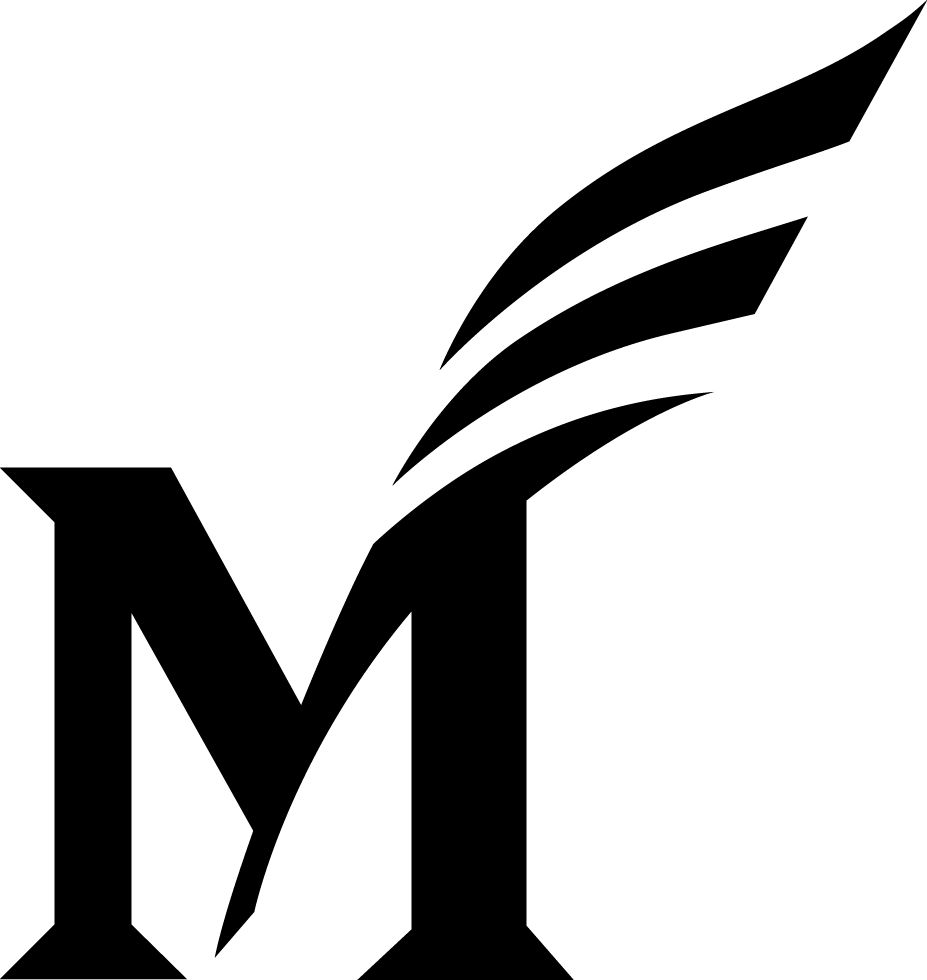 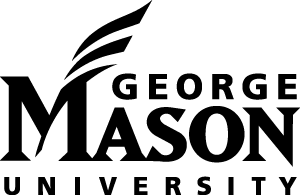 Byzantine Fault Tolerance
CS 475: Concurrent & Distributed Systems (Fall 2021)
Lecture 10

Yue Cheng
Some material taken/derived from: 
Princeton COS-418 materials created by Kyle Jamieson.
MIT 6.824 by Robert Morris, Frans Kaashoek, and Nickolai Zeldovich.
Licensed for use under a Creative Commons Attribution-NonCommercial-ShareAlike 3.0 Unported License.
So far: Fail-stop failures
Traditional state machine replication tolerates fail-stop failures:
Node crashes
Network breaks or partitions

State machine replication with N = 2f+1 replicas can tolerate f simultaneous fail-stop failures
Two algorithms: Paxos, Raft
Y. Cheng
GMU CS475 Fall 2021
2
Byzantine faults
Byzantine fault: Node/component fails arbitrarily
Might perform incorrect computation
Might give conflicting information to different parts of the system
Might collude with other failed nodes
Y. Cheng
GMU CS475 Fall 2021
3
Byzantine faults
Byzantine fault: Node/component fails arbitrarily
Might perform incorrect computation
Might give conflicting information to different parts of the system
Might collude with other failed nodes

Why might nodes or components fail arbitrarily?
Software bug present in code
Hardware failure occurs
Hack attack on system
Y. Cheng
GMU CS475 Fall 2021
4
Today: Byzantine fault tolerance
Can we provide state machine replication for a service in the presence of Byzantine faults?


Such a service is called a Byzantine Fault Tolerant (BFT) service


Why might we care about this level of reliability?
Y. Cheng
GMU CS475 Fall 2021
5
Motivation for BFT
The ideas surrounding Byzantine fault tolerance have found numerous applications:
Commercial airliner flight control computer systems
Digital currency systems

Some limitations, but...
Inspired much follow-on research to address these limitations
Y. Cheng
GMU CS475 Fall 2021
6
Mini-case-study: Boeing 777 fly-by-wire primary flight control system
Triple-redundant, dissimilar processor hardware:
Intel 80486
Motorola
AMD
Each processor runs code from a different compiler
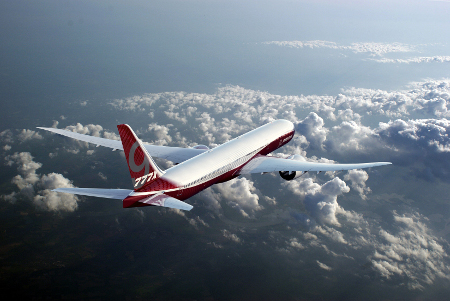 Key techniques:
Hardware and software diversity,
Voting between components
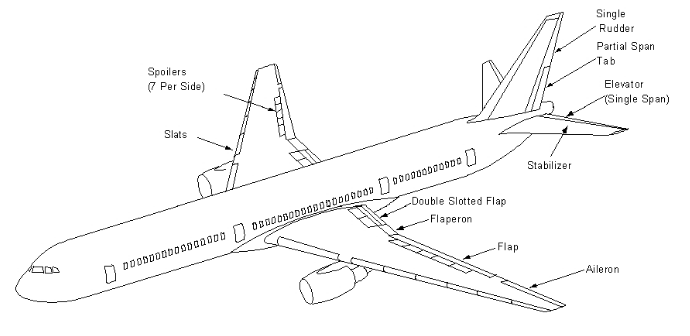 Simplified design:
Pilot inputs  three processors
Processors vote  control surface
Y. Cheng
GMU CS475 Fall 2021
7
Today
Traditional state-machine replication for BFT?

Practical BFT replication algorithm
Y. Cheng
GMU CS475 Fall 2021
8
Review: Tolerating one fail-stop failure
Traditional state machine replication (Paxos) requires, e.g., 2f + 1 = three replicas, if f = 1

Operations are totally ordered  correctness
A two-phase protocol

Each operation uses ≥ f + 1 = 2 of them
Overlapping quorums
So at least one replica “remembers”
Y. Cheng
GMU CS475 Fall 2021
9
Use Paxos for BFT?
Can’t rely on the primary to assign seqno
Could assign same seqno to different requests

Can’t use Paxos for view change
Under Byzantine faults, the intersection of two majority (f + 1 node) quorums may be bad node

Bad node tells different quorums different things!
e.g. tells N0 accept val1, but N1 accept val2
Y. Cheng
GMU CS475 Fall 2021
10
Paxos under Byzantine faults	      (f = 1)
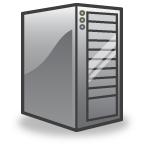 Prepare(N0:1)
OK(val=null)
N2
Prepare(N0:1)
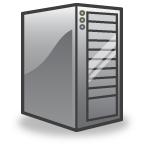 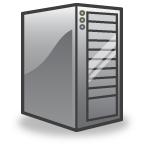 OK
N0
N1
OK(val=null)
nh=N0:1
nh=N0:1
Y. Cheng
GMU CS475 Fall 2021
11
Paxos under Byzantine faults	      (f = 1)
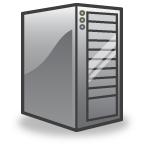 f +1 ✓
OK
Accept(N0:1, val=xyz)
N2
Accept(N0:1, val=xyz)
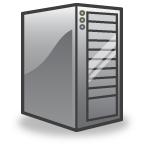 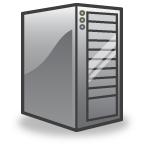 OK
N0
N1
Decide
xyz
nh=N0:1
nh=N0:1
Y. Cheng
GMU CS475 Fall 2021
12
Paxos under Byzantine faults	      (f = 1)
Prepare(N2:1)
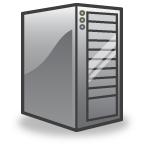 OK
N2
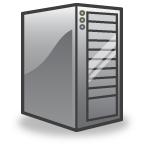 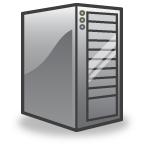 N0
N1
Decide
xyz
nh=N2:1
nh=N0:1
Y. Cheng
GMU CS475 Fall 2021
13
Paxos under Byzantine faults	      (f = 1)
Accept(N1:1, val=abc)
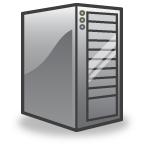 OK
N2
f +1 ✓
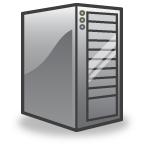 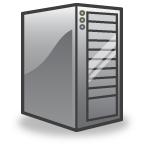 N0
N1
Decide abc
Decide
xyz
nh=N2:1
nh=N0:1
Conflicting decisions!
Y. Cheng
GMU CS475 Fall 2021
14
Theoretical fundamentals: Byzantine Generals
General #2
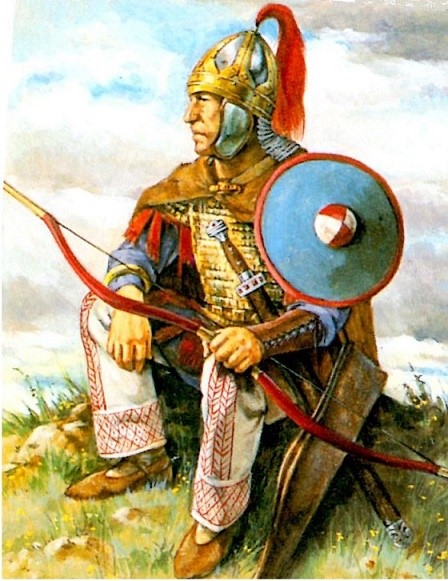 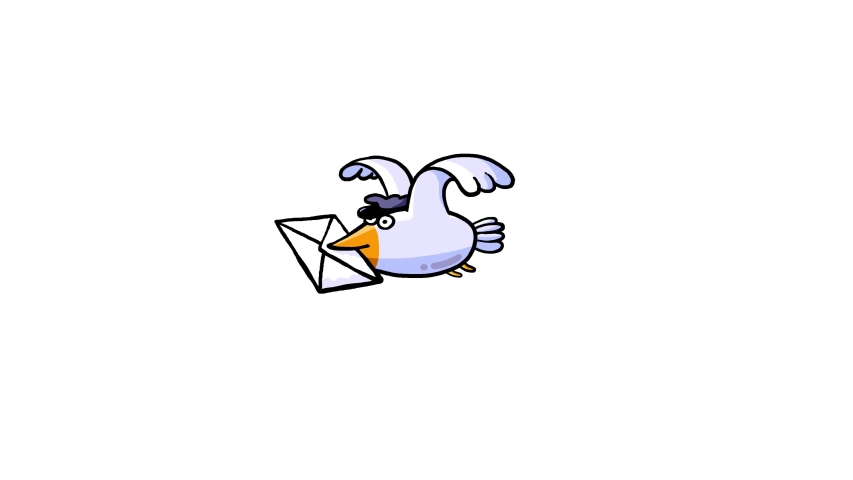 Unreliable messenger
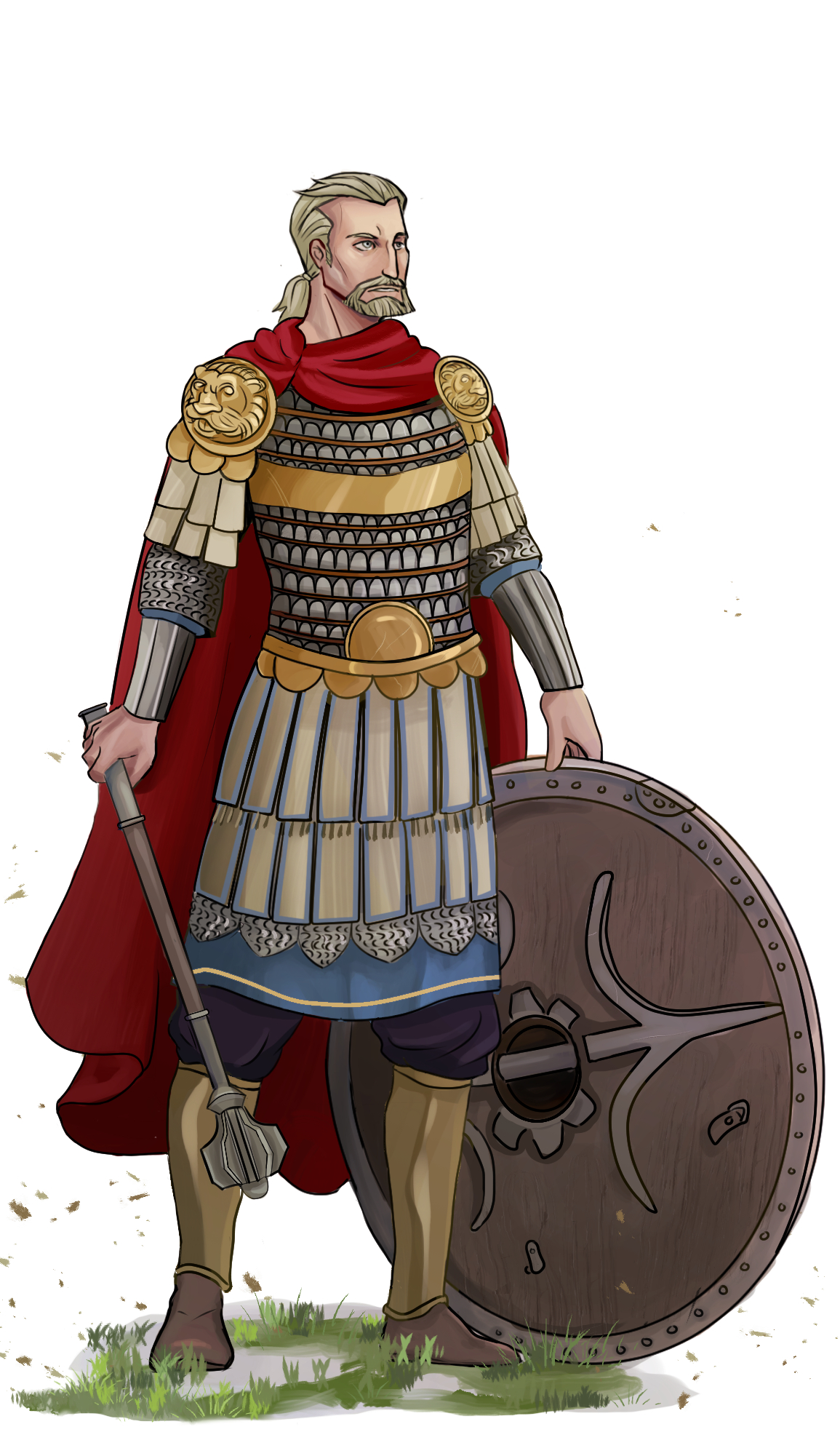 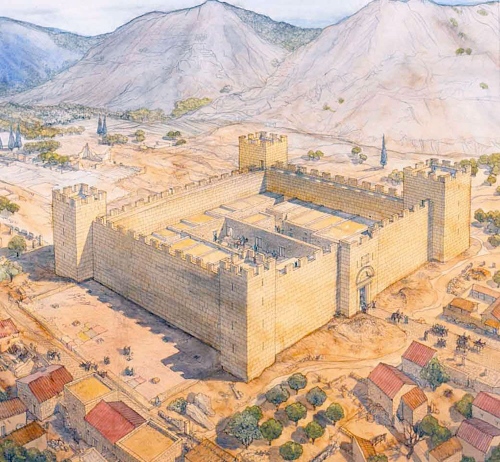 General #3
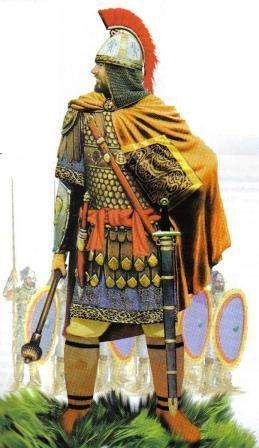 General #1
Y. Cheng
GMU CS475 Fall 2021
15
Theoretical fundamentals: Byzantine Generals
General #2
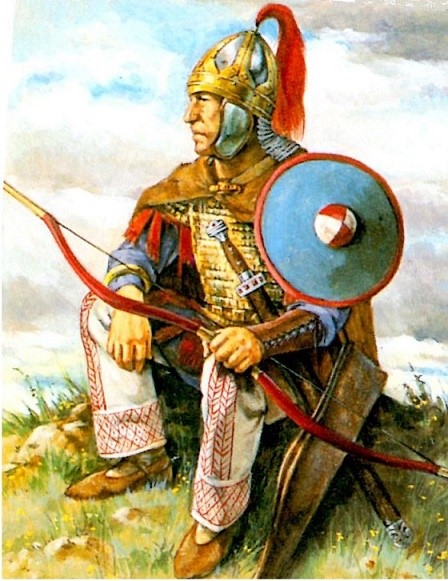 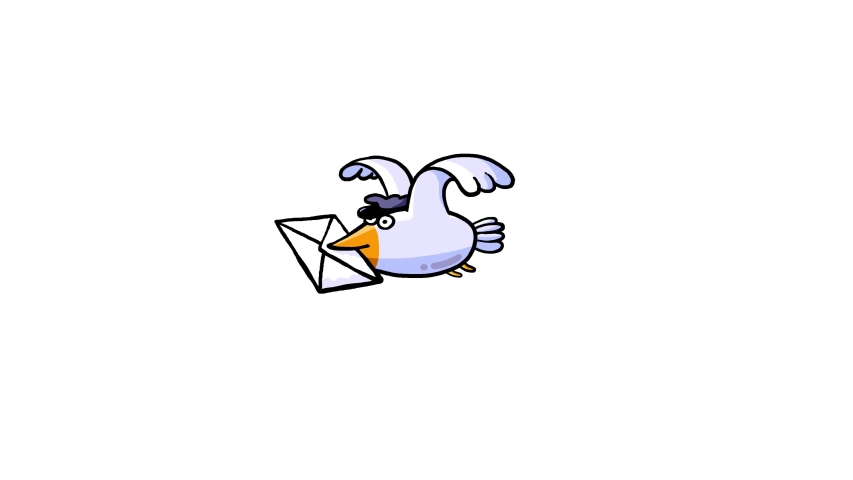 Unreliable messenger
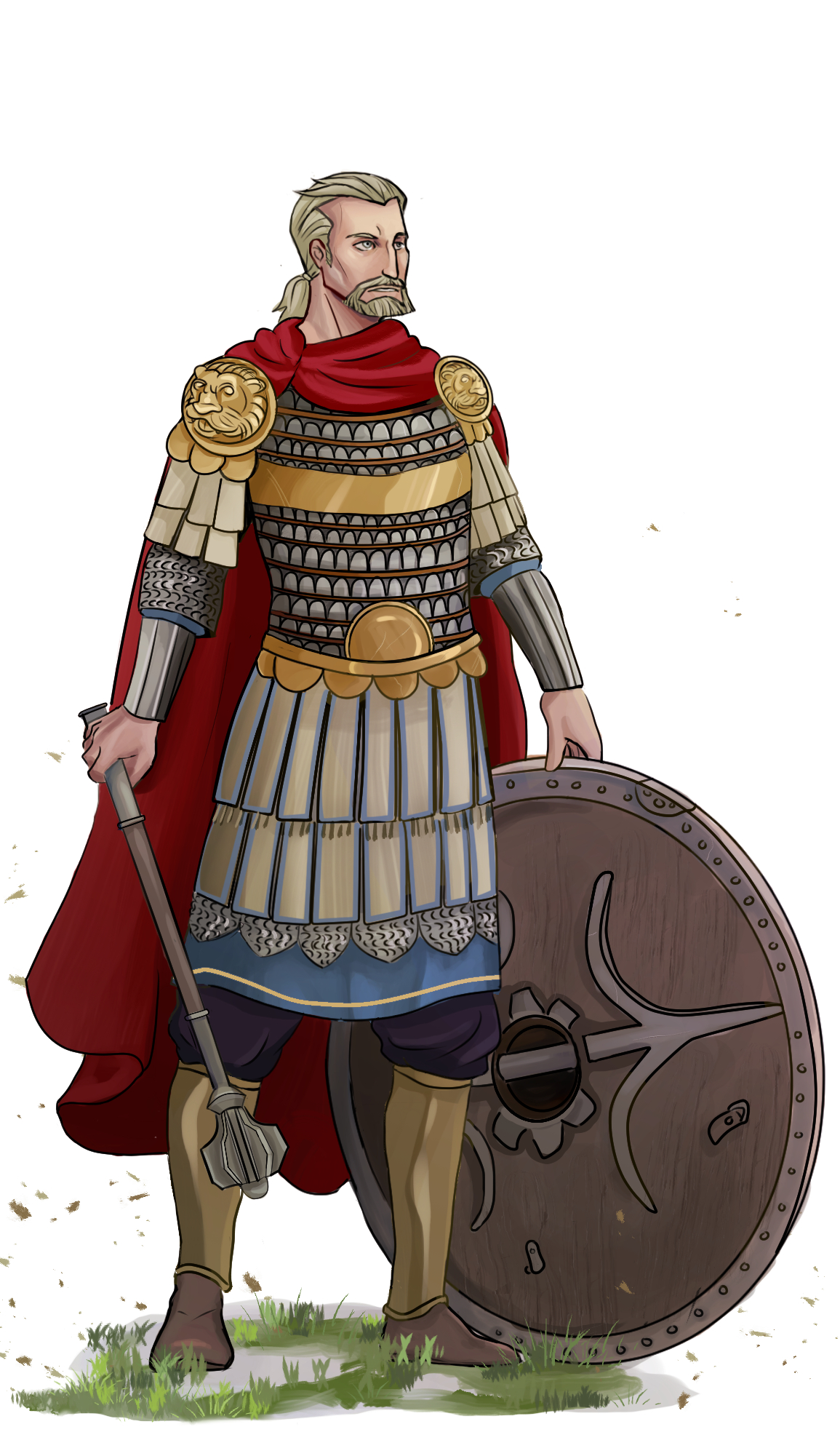 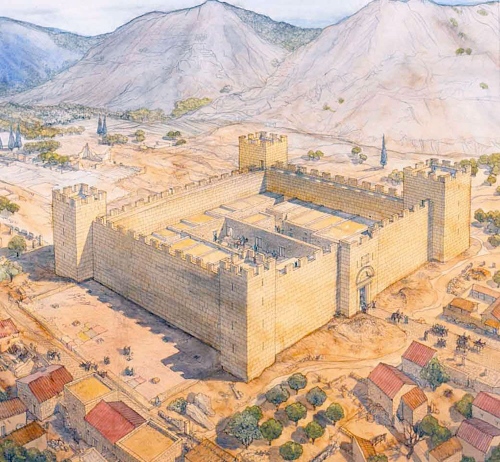 General #3
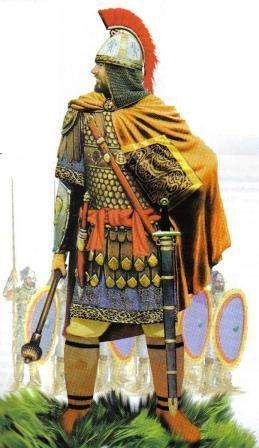 General #1
Result: Using messengers, problem solvable iff > ⅔ of the generals are loyal
Y. Cheng
GMU CS475 Fall 2021
16
Y. Cheng
GMU CS475 Fall 2021
17
Put burden on client instead?
Clients sign input data before storing it, then verify signatures on data retrieved from service

Example: Store signed file f1=“aaa” with server
Verify that returned f1 is correctly signed
But a Byzantine node can replay stale, signed data in its response
Inefficient: Clients have to perform computations and sign data
Y. Cheng
GMU CS475 Fall 2021
18
Today
Traditional state-machine replication for BFT?

Practical BFT replication algorithm
[Castro & Liskov, 1999]
Y. Cheng
GMU CS475 Fall 2021
19
Practical BFT: Overview
Uses 3f+1 replicas to survive f failures
Shown to be minimal (Lamport)

Requires three phases (not two)

Provides state machine replication
Arbitrary service accessed by operations, e.g.,
File system ops read and write files and directories
Tolerates Byzantine-faulty clients
Y. Cheng
GMU CS475 Fall 2021
20
Correctness argument
Assume
Operations are deterministic
Replicas start in same state

Then if replicas execute the same requests in the same order:
Correct replicas will produce identical results
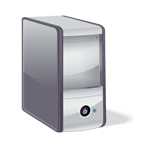 Client
Replicas
Y. Cheng
21
Non-problem: Client failures
Clients can’t cause internal inconsistencies of the data in servers
State machine replication property

Clients can write bogus data to the system
Sol’n: Authenticate clients and separate their data
This is a separate problem
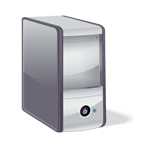 Client
Replicas
Y. Cheng
22
What clients do
Send requests to the primary replica

Wait for f+1 identical replies
Note: The replies may be deceptive
i.e., replica returns “correct” answer, but locally does otherwise!

But at least one reply is from a non-faulty replica
f+1 matching replies
Client
3f+1 replicas
Y. Cheng
GMU CS475 Fall 2021
23
What replicas do
Carry out a protocol that ensures that
Replies from honest replicas are correct

Enough replicas process each request to ensure that
The non-faulty replicas process the same requests 
In the same order

Non-faulty replicas obey the protocol
Y. Cheng
GMU CS475 Fall 2021
24
Primary-Backup protocol
Primary-Backup protocol: Group runs in a view
View number designates the primary replica





Primary is the node whose id == view# (modulo N)
Client
Backups
Primary
View
Y. Cheng
GMU CS475 Fall 2021
25
[Speaker Notes: View: term concept in Raft]
Ordering requests
Primary picks the ordering of requests
But the primary might be a liar!





Backups ensure primary behaves correctly
Check and certify correct ordering
Trigger view changes to replace faulty primary
Client
Backups
Primary
View
Y. Cheng
GMU CS475 Fall 2021
26
Byzantine quorums		    	      (f = 1)
A Byzantine quorum contains ≥ 2f+1 replicas
One op’s quorum overlaps with next op’s quorum
There are 3f+1 replicas, in total
So overlap is ≥ f+1 replicas

f+1 replicas must contain ≥ 1 non-faulty replica
Y. Cheng
GMU CS475 Fall 2021
27
Quorum certificates
A Byzantine quorum contains ≥ 2f+1 replicas
Quorum certificate: a collection of 2f + 1 signed, identical messages from a Byzantine quorum

All messages agree on the same statement
Y. Cheng
GMU CS475 Fall 2021
28
Keys
Each client and replica has a private-public keypair

Secret keys: symmetric cryptography
Key is known only to the two communicating parties
Bootstrapped using the public keys

Each client, replica has the following secret keys:
One key per replica for sending messages
One key per replica for receiving messages
Y. Cheng
GMU CS475 Fall 2021
29
[Speaker Notes: Secret keys: 
Private keys for encrypting messages to send
Public keys for decrypting messages received.]
Ordering requests
request:
mSigned,Client
Let seq(m)=nSigned, Primary
Primary
Primary could be lying, sending a different message to each backup!
Backup 1
Backup 2
Backup 3
Primary chooses the request’s sequence number (n)
Sequence number determines order of execution
Y. Cheng
GMU CS475 Fall 2021
30
Checking the primary’s message
request:
mSigned,Client
Let seq(m)=nSigned, Primary
Primary
I accept seq(m)=nSigned, Backup 1
Backup 1
I accept seq(m)=nSigned, Backup 2
Backup 2
Backup 3
Backups locally verify they’ve seen ≤ one client request for sequence number n
If local check passes, replica broadcasts accept message
Each replica makes this decision independently
Y. Cheng
GMU CS475 Fall 2021
31
Collecting a prepared certificate    (f = 1)
request:
mSigned,Client
Let seq(m)=nSigned, Primary
P
Primary
I accept seq(m)=nSigned, Backup 1
P
Backup 1
I accept seq(m)=nSigned, Backup 2
P
Backup 2
Backup 3
Each correct node has a prepared certificate locally, but does not know whether the other correct
nodes do too!  So, we can’t commit yet!
Backups wait to collect a prepared quorum certificate
Message is prepared (P) at a replica when it has:
A message from the primary proposing the seqno
2f messages from itself and others accepting the seqno
Y. Cheng
GMU CS475 Fall 2021
32
Collecting a committed certificate       (f = 1)
request: m
Have cert for seq(m)=nSigned, Primary
Let seq(m)=n
C
P
Primary
—”—Signed, Backup 1
C
P
Backup 1
accept
—”—Signed, Backup 2
C
P
Backup 2
Backup 3
Once the request is committed, replicas execute the operation and send a reply
directly back to the client.
Prepared replicas announce: they know a quorum accepts
Replicas wait for a committed quorum certificate C: 2f+1 different statements that a replica is prepared
Y. Cheng
GMU CS475 Fall 2021
33
Byzantine primary: replaying old requests
The client assigns each request a unique, monotonically increasing timestamp t
Servers track greatest t executed for each client c, T(c), and their corresponding reply
On receiving request to execute with timestamp t:
If t < T(c), skip the request execution
If t = T(c), resend the reply but skip execution.
If t > T(c), execute request, set T(c)  t, remember reply
Malicious primary can invoke t = T(c) case but cannot compromise safety
Y. Cheng
GMU CS475 Fall 2021
34
Byzantine primary: Splitting replicas	  (f = 1)
request: m
Replayed request, signed by client
Primary
Let seq(m’)=n
accept m’
Backup 1
Let seq(m)=n
Backup 2
Let seq(m)=n
accept m
Backup 3
Recall: To prepare, need primary message and 2f accepts
Backup 1: Won’t prepare m’
Backups 2, 3: Will prepare m
Y. Cheng
GMU CS475 Fall 2021
35
Byzantine primary: Splitting replicas
In general, backups won’t prepare two different requests with the same seqno if primary lies

Suppose they did: two distinct requests m and m′ for the same sequence number n

Then prepared quorum certificates (each of size 2f+1) would intersect at an honest replica

So that honest replica would have sent an accept message for both m and m′
So m = m′
Y. Cheng
GMU CS475 Fall 2021
36
View change
Client
Backups
Primary
View
If a replica suspects the primary is faulty, it requests a view change
Sends a viewchange request to all replicas
Everyone acks the view change request

New primary collects a quorum (2f+1) of responses
Sends a new-view message with this certificate
Y. Cheng
GMU CS475 Fall 2021
37
Considerations for view change
Need committed operations to survive into next view
Client may have gotten answer

Need to preserve liveness
If replicas are too fast to do view change, but really primary is okay – then performance problem

Or malicious replica tries to subvert the system by proposing a bogus view change
Y. Cheng
GMU CS475 Fall 2021
38
Garbage collection
Storing all messages and certificates into a log
Can’t let log grow without bound


Protocol to shrink the log when it gets too big
Discard messages, certificates on commit?
No!  Need them for view change
Replicas have to agree to shrink the log
Y. Cheng
GMU CS475 Fall 2021
39
Back to theoretical fundamentals: Byzantine generals
Generals camped outside a city, waiting to attack

Must agree on common battle plan
Attack or wait together  success
However, one or more of them may be traitors who will try to confuse the others

Problem: Find an algorithm to ensure loyal generals agree on plan
Using messengers, problem solvable if and only if more than two-thirds of the generals are loyal
Y. Cheng
GMU CS475 Fall 2021
40
Byzantine primary								(f = 1)
request: m
Primary
Let seq(m)=n
accept m
Backup 1
Let seq(m′)=n
Backup 2
Let seq(m′)=n
accept m′
Backup 3
Recall: To prepare, need primary message and 2f accepts
Backup 1: Has primary message for m, accepts for m′
Backups 2, 3: Have primary message + one matching accept
No one has accumulated enough messages to prepare  time for a view change
Y. Cheng
GMU CS475 Fall 2021
41